Муниципальное бюджетное общеобразовательное учреждение «Средняя школа № 16 города Евпатории Республики Крым»Мотивация к обучению младших школьников
Подготовила:
                                        Нестерова Ирина Александровна,
                                        учитель начальных классов
                                        первой категории

           

                     г. Евпатория, 2018 г.
«Учение, лишённое всякого интереса и взятое только силой принуждения, убивает в ученике охоту к овладению знаниями. Приохотить ребёнка к учению гораздо более достойная задача, чем приневолить».                                                                 (К.Д. Ушинский)
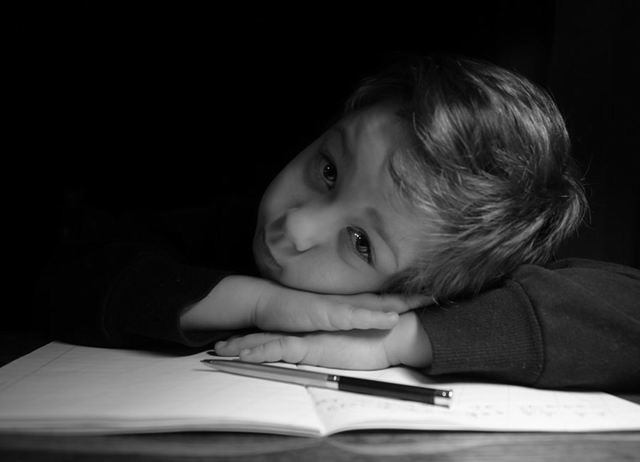 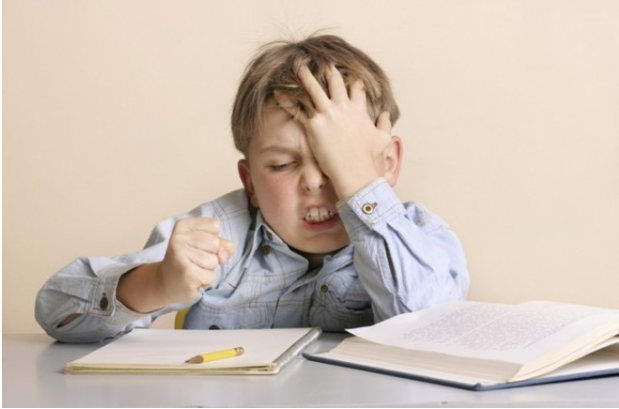 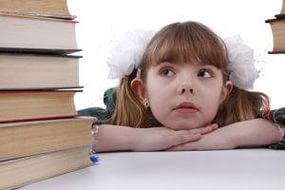 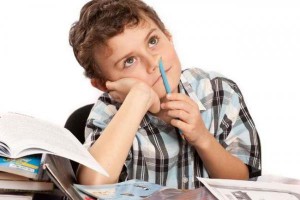 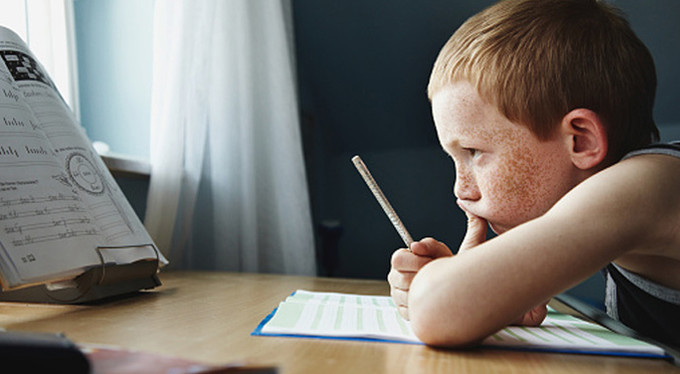 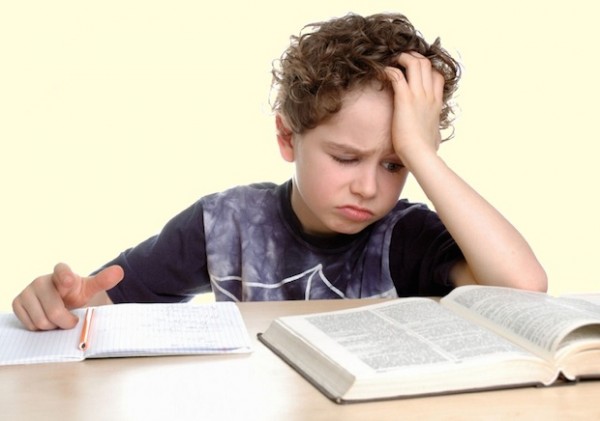 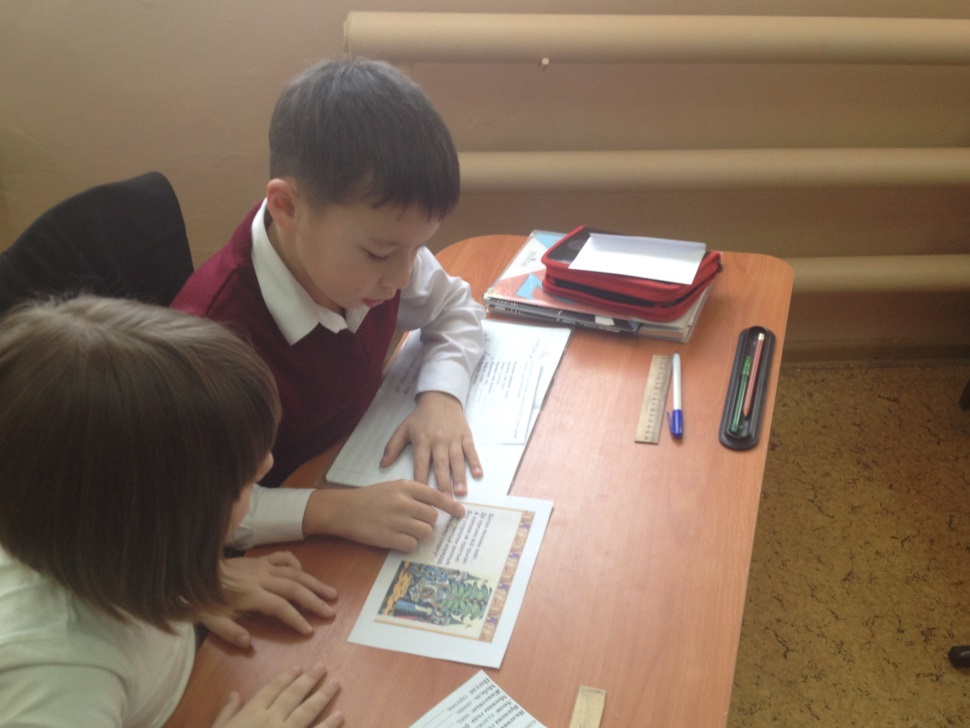 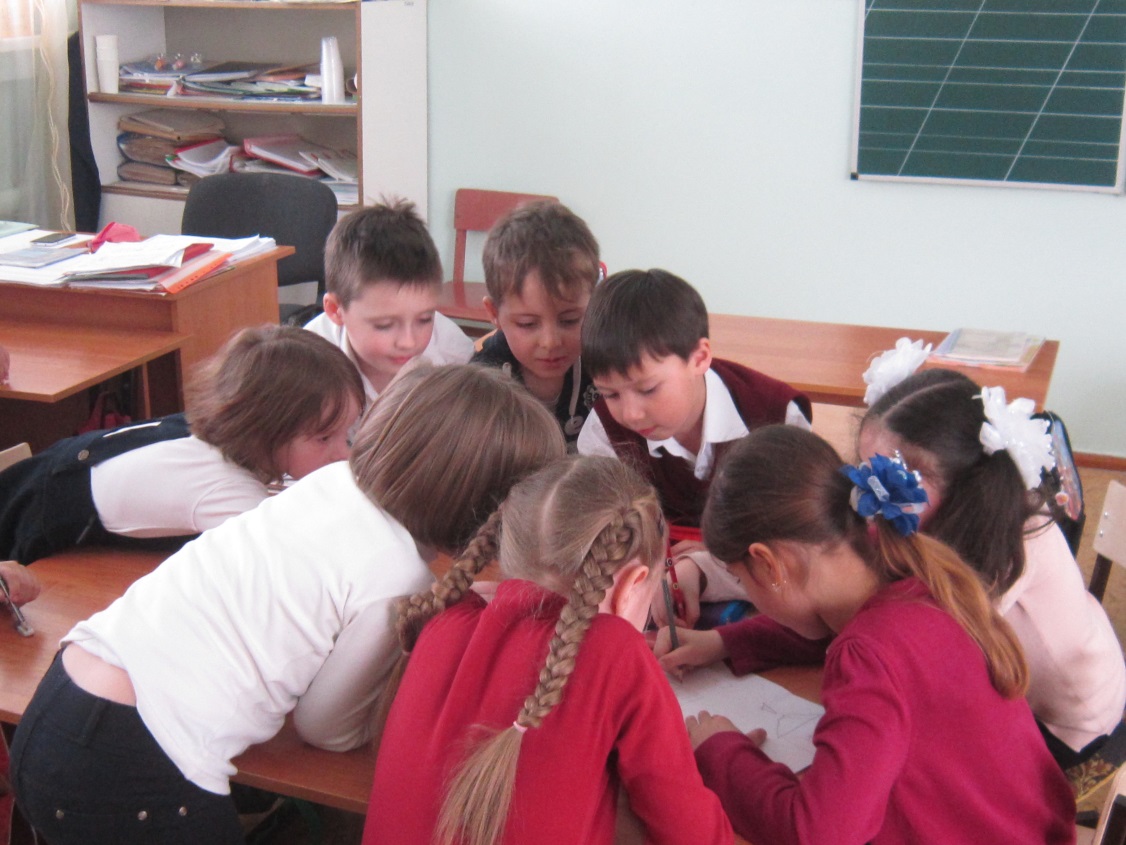 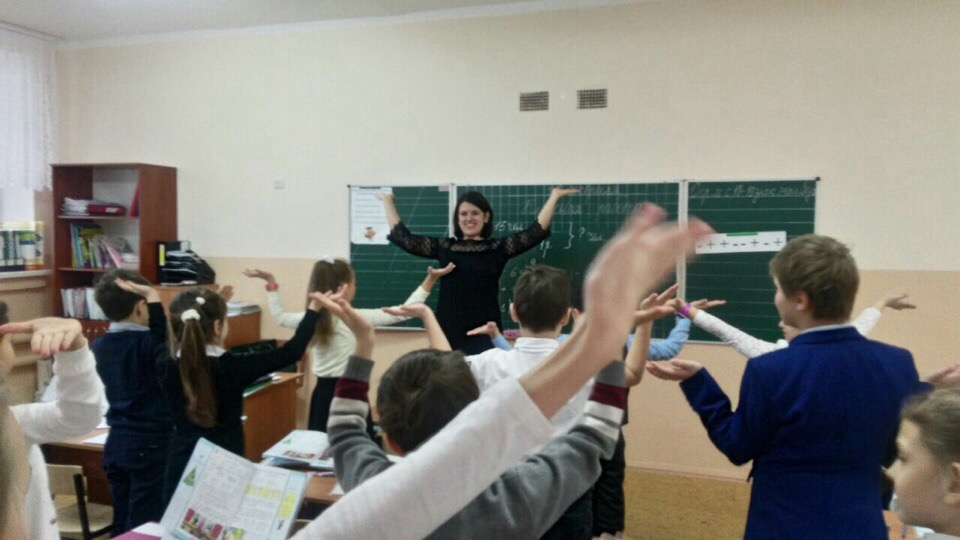 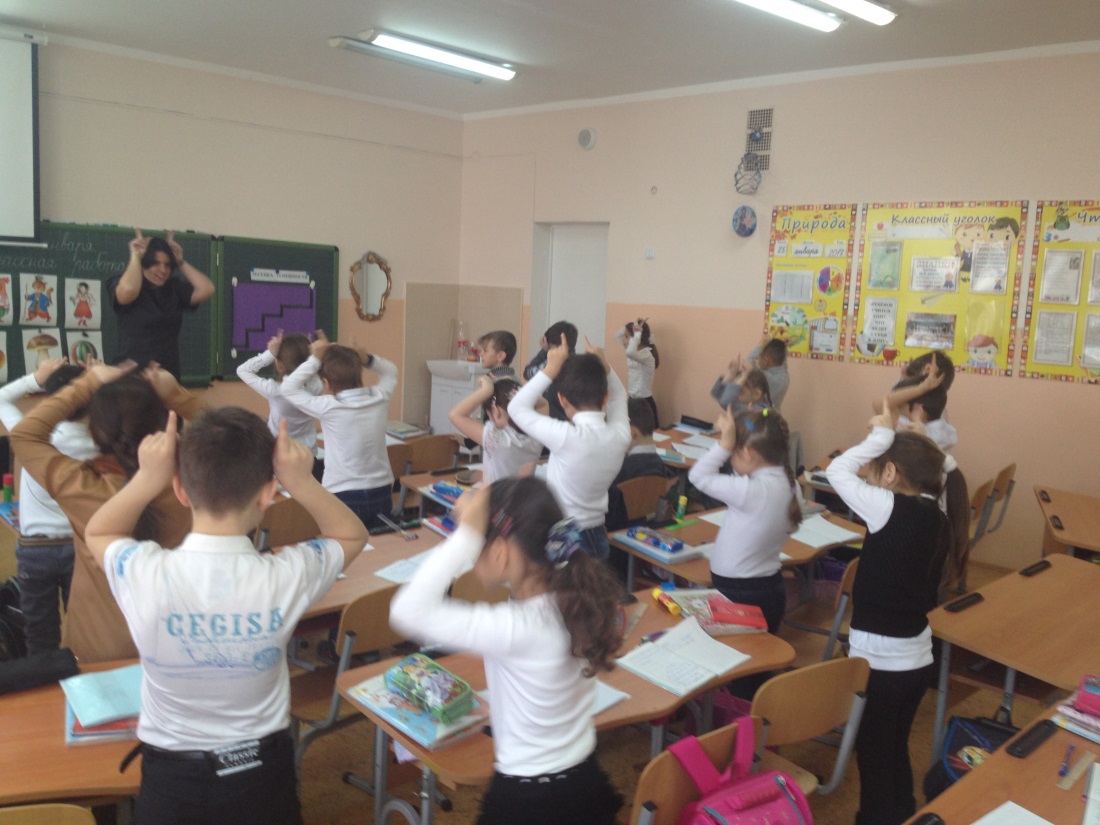 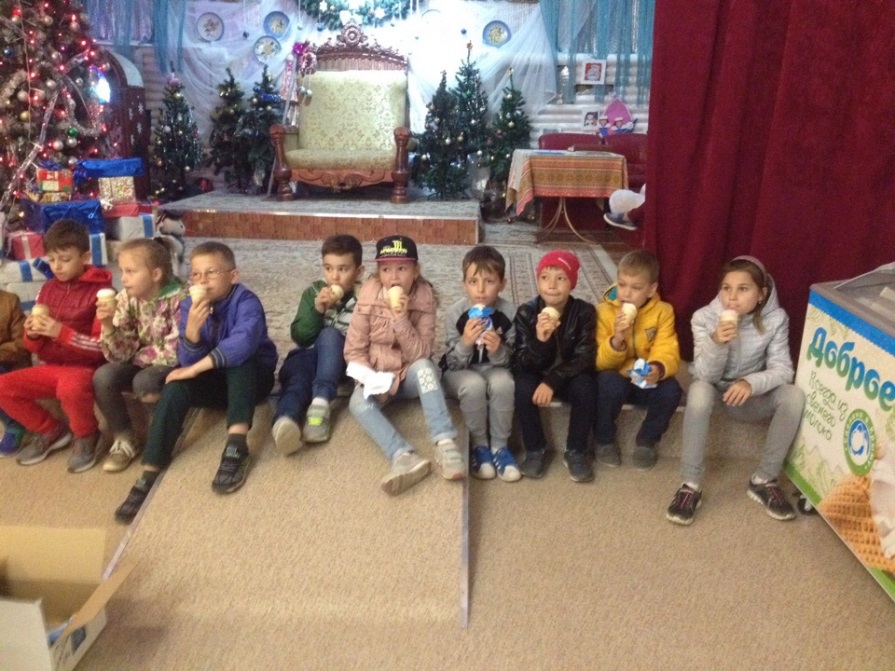 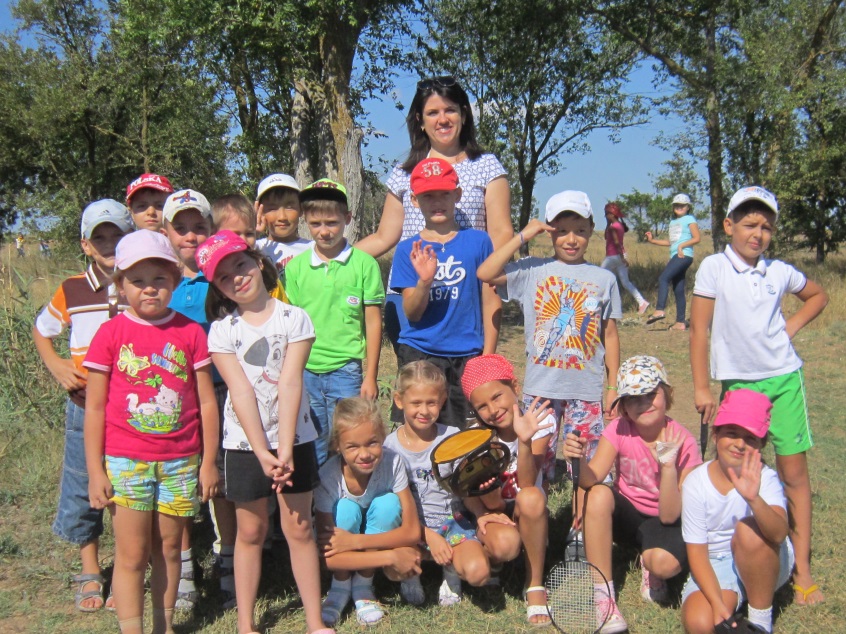 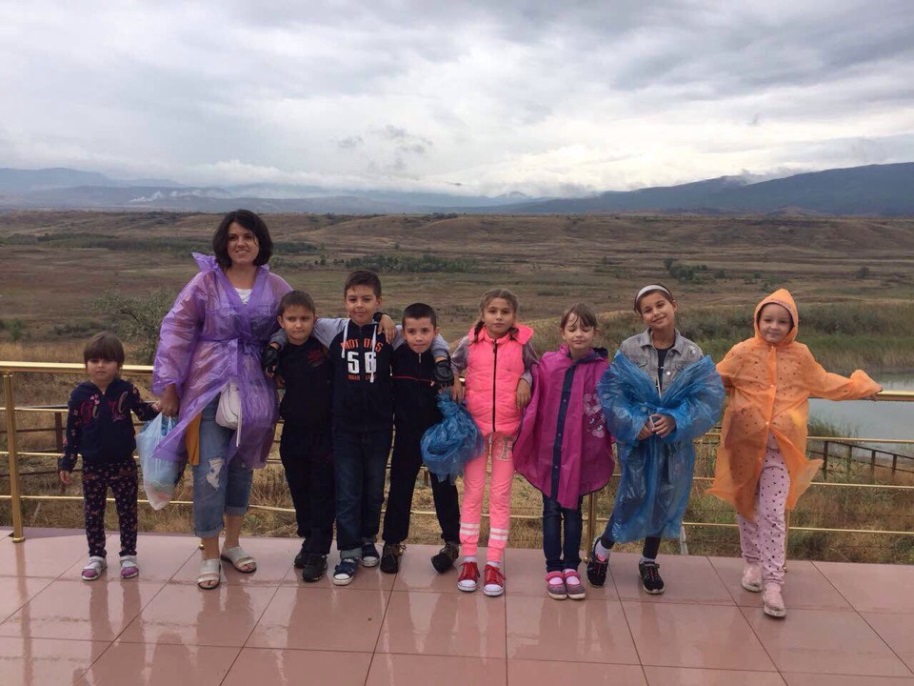 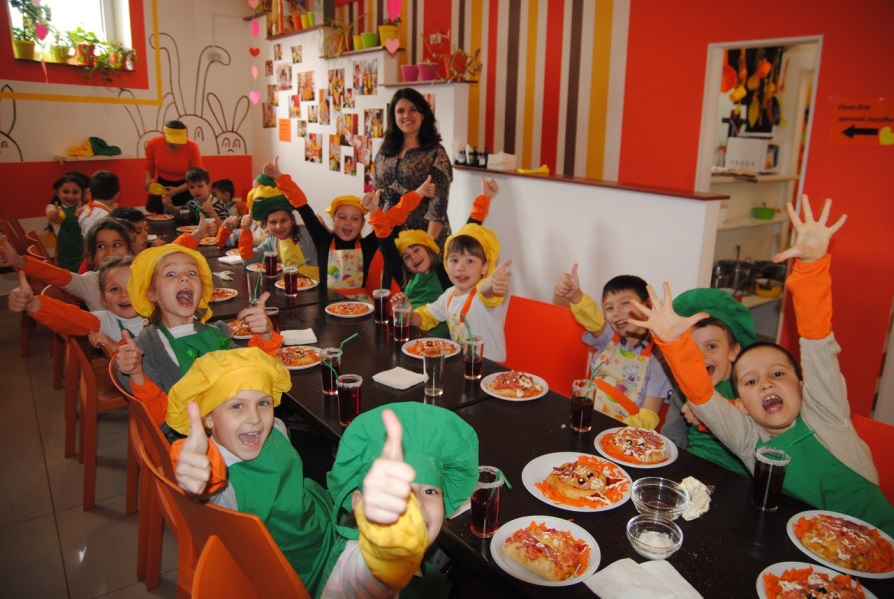 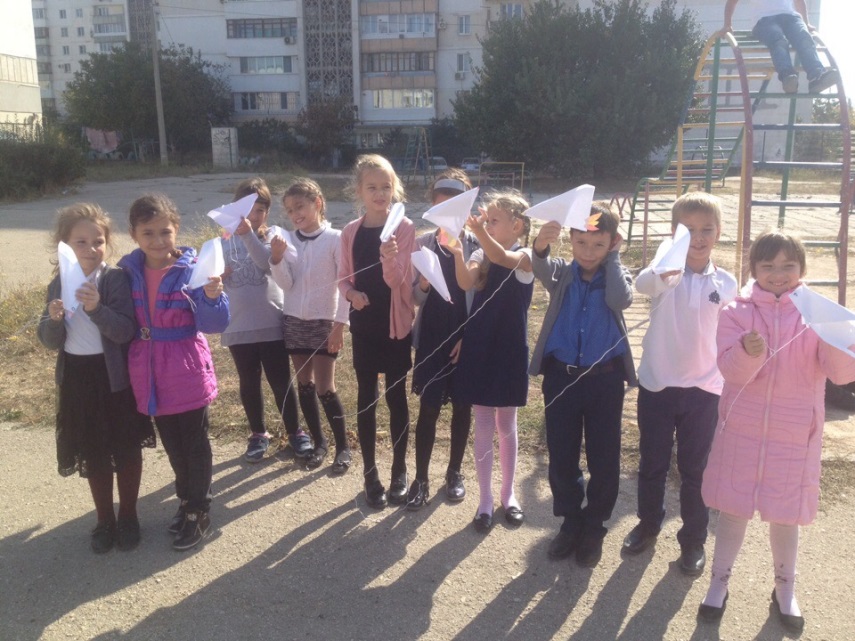 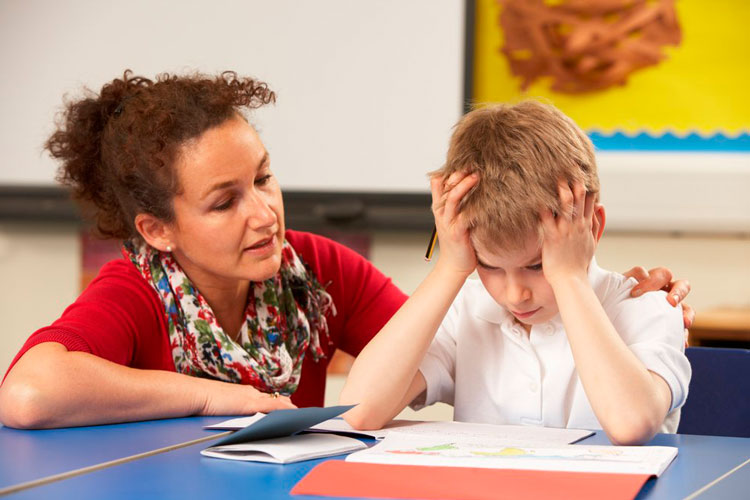 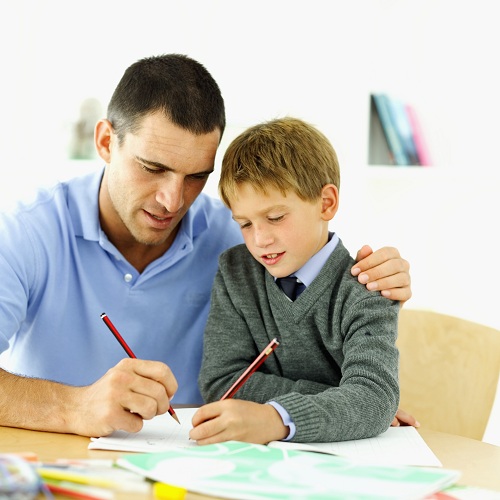 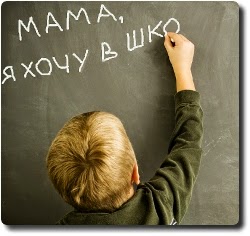 Благодарю за внимание!